Уплатить задолженность можно не выходя из дома
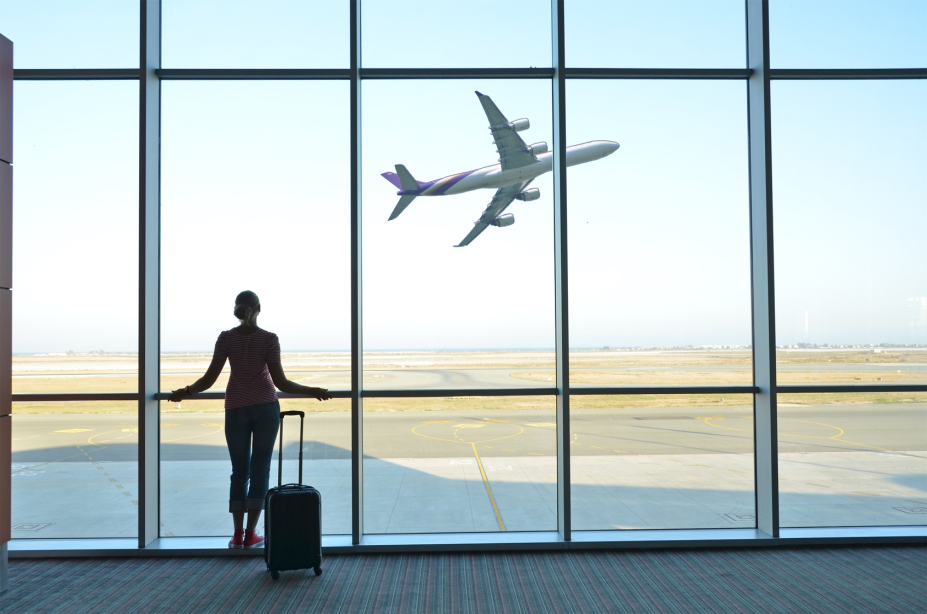 Межрайонная ИФНС России № 20 по Саратовской области напоминает, что наступает жаркое время отпусков, путешествий и отдыха. Чтобы исключить риск появления или роста задолженности по имущественным налогам, заранее убедитесь в ее отсутствии.
Проверить и оплатить задолженность можно:
- с помощью электронного сервиса налоговой службы «Личный кабинет налогоплательщика для физических лиц»;
- в мобильном приложении «Налоги ФЛ» или на Едином портале государственных и муниципальных услуг;
- в мобильных приложениях банков – для этого достаточно знать ИНН;
- в любом налоговом органе.
Если сумма долга заранее известна или необходимо  пополнить свой налоговый счет, вам поможет электронный сервис ФНС России «Уплата налогов и пошлин». Для этого нужно указать ФИО, ИНН и сумму платежа.
Инспекция обращает внимание на то, что оплатить налоги можно не только за себя, но и за своих близких.
Оперативно оплатив налоги, вы избежите:
- начисления или увеличения суммы пеней;
- уплаты судебных издержек;
- введения ограничительных мер, таких как арест имущества и ограничение права на выезд за пределы Российской Федерации.
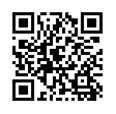